التنمية الزراعية والأمن الغذائي والتغذية
التنمية الزراعية والأمن الغذائي والتغذية
اللجنة: المجلس الاقتصادي والاجتماعي

المسؤول: عمر باسل الدريعي
WHAT IS FOOD SECURITY?
https://youtu.be/8c5ZN7BseNA?si=L57Q-fqoREqd8ueV
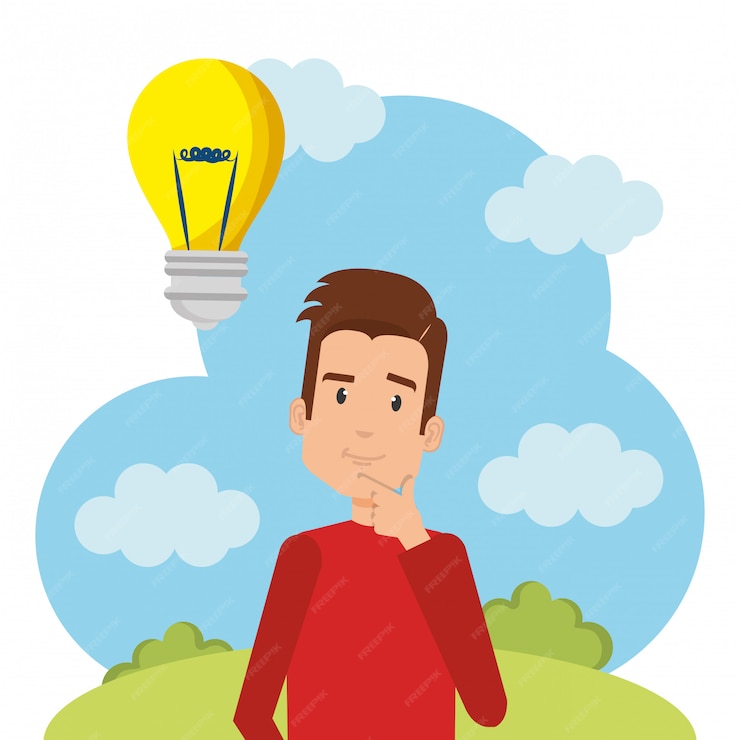 مقدمة البحث
يوجد أكثر من طعام يتم إنتاجه اليوم لإطعام كل واحد منا آخر. ومع ذلك ، لا يزال هناك أكثر من 820 مليون شخص يعانون من سوء التغذية المزمن ، فيما تزداد التحديات العالمية المتعلقة بالتغذية تعقيدا. انعدام الأمن الغذائي هو نقص في الحصول على الغذاء بشكل دوري. قد يأتي انعدام الأمن الغذائي من سوء الأحوال الجوية أو عدم الاستقرار السياسي أو العوامل الاقتصادية (البطالة ، ارتفاع الأسعار). ويرزح أغلب البلدان تحـت وطأة ظاهرة سوء التغذية بأشكالها العديدة التي تشمل توقـف النمو، ونقص الوزن، و حالات النقص في المغذيات الدقيقـة، و الوزن الزائد، والسمنة، و هـي أشكال قـد تتواجد في آنٍ معـا داخل البلد نفسه، أو في أسرة معيشية واحدة، أو لــدى فــرد واحـد.  

فيما يتعلق بالمساهمات البشرية في انعدام الأمن الغذائي العالمي الشديد ؛ أصبح فقد الطعام وهدره تهديدًا وشيكًا. تشير التقديرات الواسعة التي قدمتها منظمة الأغذية والزراعة للأمم المتحدة في عام 2011 إلى أن حوالي ثلث أو 30 في المائة من الأغذية في العالم تُفقد أو تضيع كل عام. يمكن اعتبار هذا تقديرًا أوليًا أدى إلى زيادة الوعي بهذه القضية. ولكن القضية لا زالت مستمرة وأسبابها تختلف، من نقص الوعي إلى ممارسات التسويق الرأسمالية.
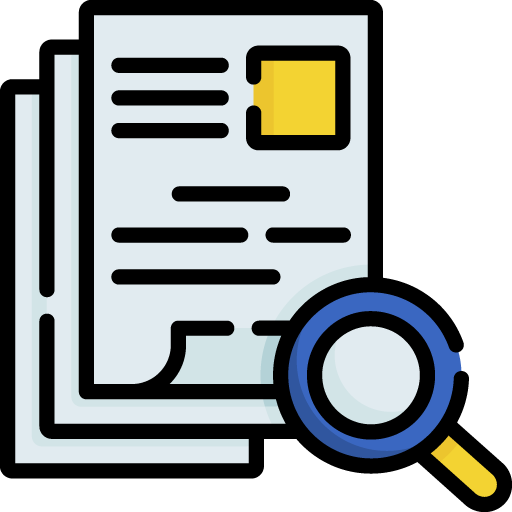 المصطلحات الخاصه بالامن الغذائي
الاستخدام بشكل شائع على أنه الطريقة التي يستفيد بها الجسم من العناصر الغذائية المختلفة في الطعام. الطاقة الكافية وتناول المواد الغذائية من قبل الأفراد هو نتيجة لرعاية جيدة وممارسات التغذية وإعداد الطعام
استغلال/ انتفاع
التوفر الغذائي يخص "جانب الإنتاجي" للأمن الغذائي. والتوفر الغذائي محدد بمستوى الإنتاج الغذائي ، ومستويات المخزون وصافي التجارة.
التوفر الغذائي
الإمداد الكافي بالأغذية على المستوى الوطني أو الدولي لا يضمن بحد ذاته
التمكن
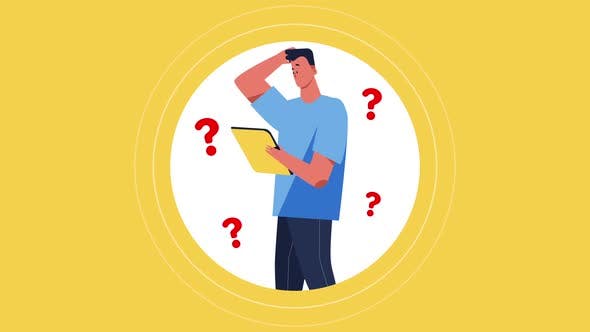 مشكلات الامن الغذائي
الزراعه الصناعيه 
شكل حديث من أشكال الزراعة يشير إلى الإنتاج الصناعي للماشية والدواجن والأسماك والمحاصيل. طرق الزراعة الصناعية هي تقنية واقتصادية وسياسية. وهي تشمل الابتكار في الآلات الزراعية وأساليب الزراعة، والتكنولوجيا الوراثية(الجنيني بما يخص الGMOs) ، وتقنيات لتحقيق أوفر حجم في الإنتاج ، وإنشاء أسواق جديدة للاستهلاك ، وتطبيق حماية براءات الاختراع على المعلومات الوراثية  ، والتجارة العالمية. هذه الطرق واسعة الانتشار في الدول المتقدمة وتنتشر بشكل متزايد في جميع أنحاء العالم. يتم إنتاج معظم اللحوم والألبان والبيض والفواكه والخضروات المتوفرة في محلات السوبر ماركت باستخدام هذه الأساليب من الزراعة الصناعية. 
في حين تسعى الزراعة الصناعية إلى خفض التكاليف/الأسعار وزيادة الإنتاج ، فإن أساليب الزراعة الصناعية لها أيضًا عواقب غير مقصودة، على البيئة خصوصا، نرى هذا في تلوث الهواء والماء بسبب ما يسمى ب "عمليات التغذية/الاطعام المركزة
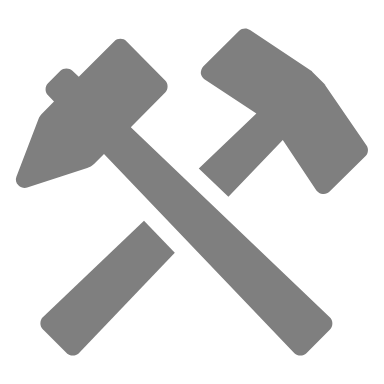 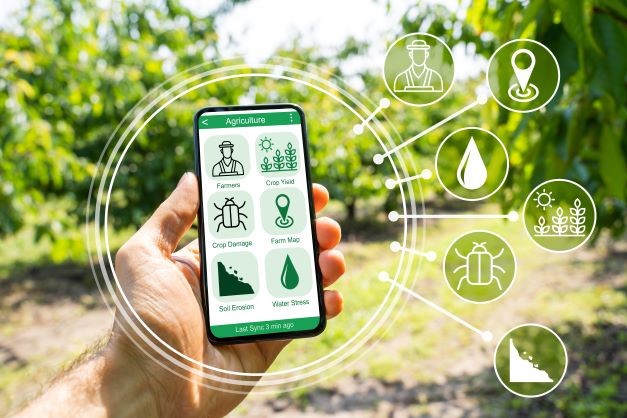 APPLICATIONS OF AI IN AGRICULTURE
https://youtu.be/nsnpEmr1q_k?si=n6aGqsREBltIzz4W
الدول التي تساهم بشكل سلبي في القضية
اوغندا

 دول اخرى في شرق افريقيا 

الشرق الأدنى وشمال إفريقيا
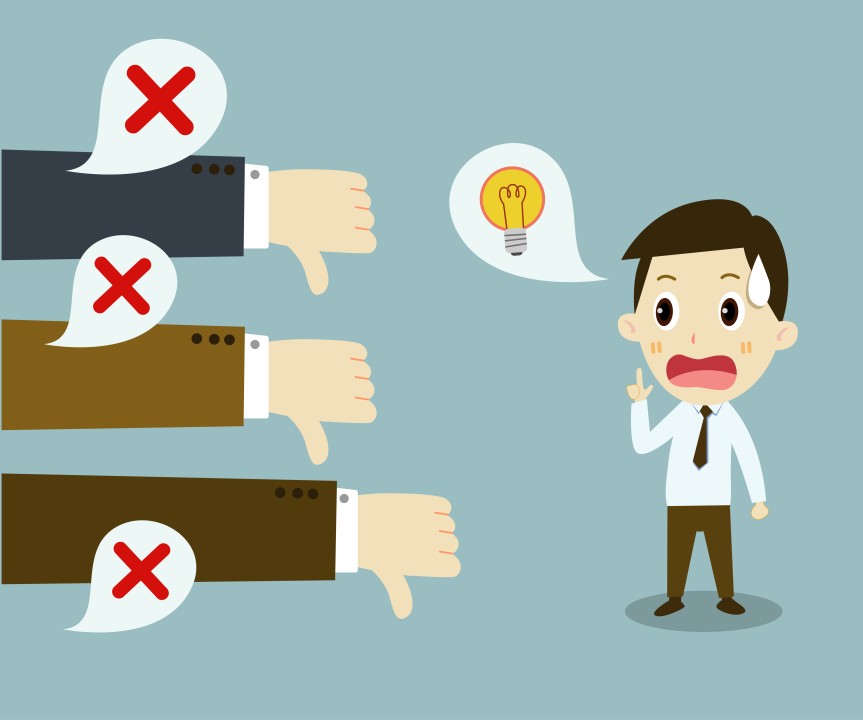 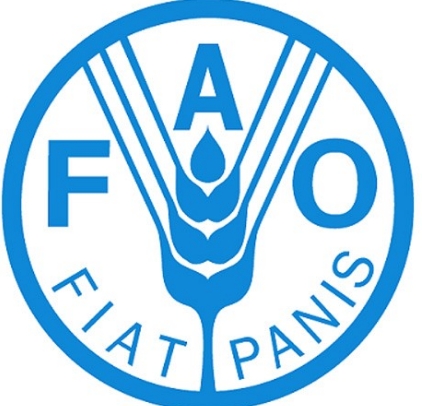 المنظمات التي تساهم بشكل إيجابي في القضية
منظمة الأغذية والزراعة للأمم المتحدة
منظمة الأغذية والزراعة (الفاو) هي واحدة من أكثر المنظمات المعروفة عندما يتعلق الأمر بالتعامل مع القضايا البيئية. لقد أظهرت هذه المنظمة جهودًا كبيرة في حل القضية المطروحة ، حيث جعلت الأمن الغذائي والتغذية من أولوياتها. إنهم يعملون حاليًا على إتاحة الفرصة لجميع البلدان للتعبير عن مشكلات توفر الغذاء. يتم تحقيق ذلك من خلال إجراء مقابلات متعددة مع مواطني تلك البلدان واستضافة أشخاص من أماكن متضررة مختلفة ، في منطقتهم أو من حولهم. بودكاست "ثورة الاستماع" مثال رائع على ذلك. علاوة على ذلك ، عملت منظمة الأغذية والزراعة على ضمان الأمن الغذائي في مخيمات اللاجئين ، والتي تشمل مناطق مثل أوغندا (التي يبلغ عدد سكانها الآن 89 ٪ من الأمن الغذائي ، وقد ذكر ذلك في التقرير النهائي الذي قدمته المنظمة بشأن الأمن الغذائي في أوغندا ، و يمكنه الوصول إلى ثلاث وجبات على الأقل يوميًا)
نبذه عن منظمة الأغذية والزراعة (الفاو)
https://youtu.be/c205sfoM2J0?si=GuSbfafx1yNzV7R_
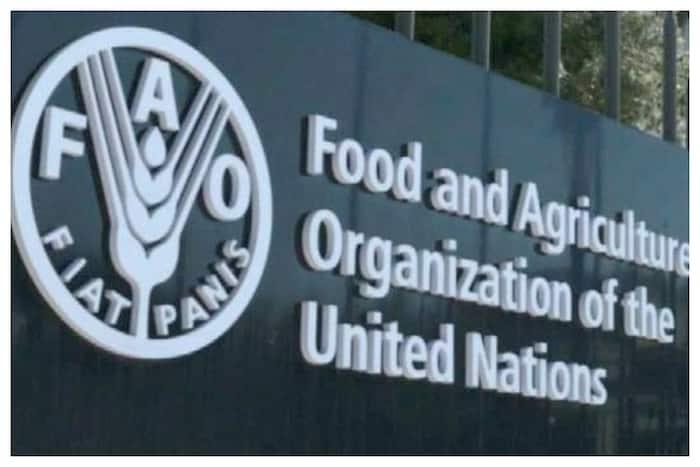 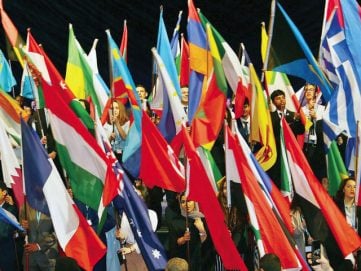 الدول التي تساهم بشكل إيجابي في القضية
الصين
ساهم التعاون بين منظمة الأغذية والزراعة والصين في النمو الاقتصادي المفرد وزيادة الإنتاج الغذائي الذي حققته البلاد. كانت الصين رائدة ولا تزال داعمًا ملتزمًا بدرجة كبيرة لبرنامج التعاون فيما بين بلدان الجنوب التابع لمنظمة الأغذية والزراعة (FAO's South-South Cooperation Programme)، الذي يكافح الجوع وانعدام الأمن الغذائي خارج حدودها. تستند مساعدة المنظمة في الصين إلى خمسة مجالات ذات أولوية: تحسين الأمن الغذائي والتغذية ؛ تحسين سبل العيش لسكان الريف والفقراء ؛ تعزيز القدرات على إدارة الجودة والسلامة للمنتجات الزراعية ؛ تعزيز التنمية الزراعية البيئية المستدامة والحفاظ على التراث الزراعي ؛ تعزيز القدرات على الوقاية من الأمراض والكوارث الطبيعية والاستجابة لتغير المناخ. هناك عدة دول اخرى مساهمه : دنمارك، هنغاريا، مكسيك
قاموا بوضع ضرائب على الطعام الغير صحي
الجدول الزمني للأحداث
الجدول الزمني للاحداث
معاهدات الأمم المتحدة وأحداثها ذات الصلة
http://www.unesco.org/education/pdf/RIO_E.PDF: إعلان ريو
"جدول أعمال ٢١" (Agenda 21): خطة عمل غير ملزمة للأمم المتحدة فيما يتعلق بالتنمية المستدامة
إعلان جوهانسبرغ بشأن التنمية المستدامة: تكون هذا الإعلان في القمة العالمية للتنمية المستدامة
توافق آراء مونتيري للمؤتمر الدولي حول تمويل التنمية: تكون هذا التوافق في مؤتمر الأمم المتحدة العالمي لتمويل التنمية 
جدول عمل أديس أبابا: من ثالث مؤتمر عالمي حول تمويل التنمية
نتائج مؤتمر القمة العالمي لعام 2005
A/71/283: تقرير الأمين العام التنمية الزراعية والأمن الغذائي والتغذية
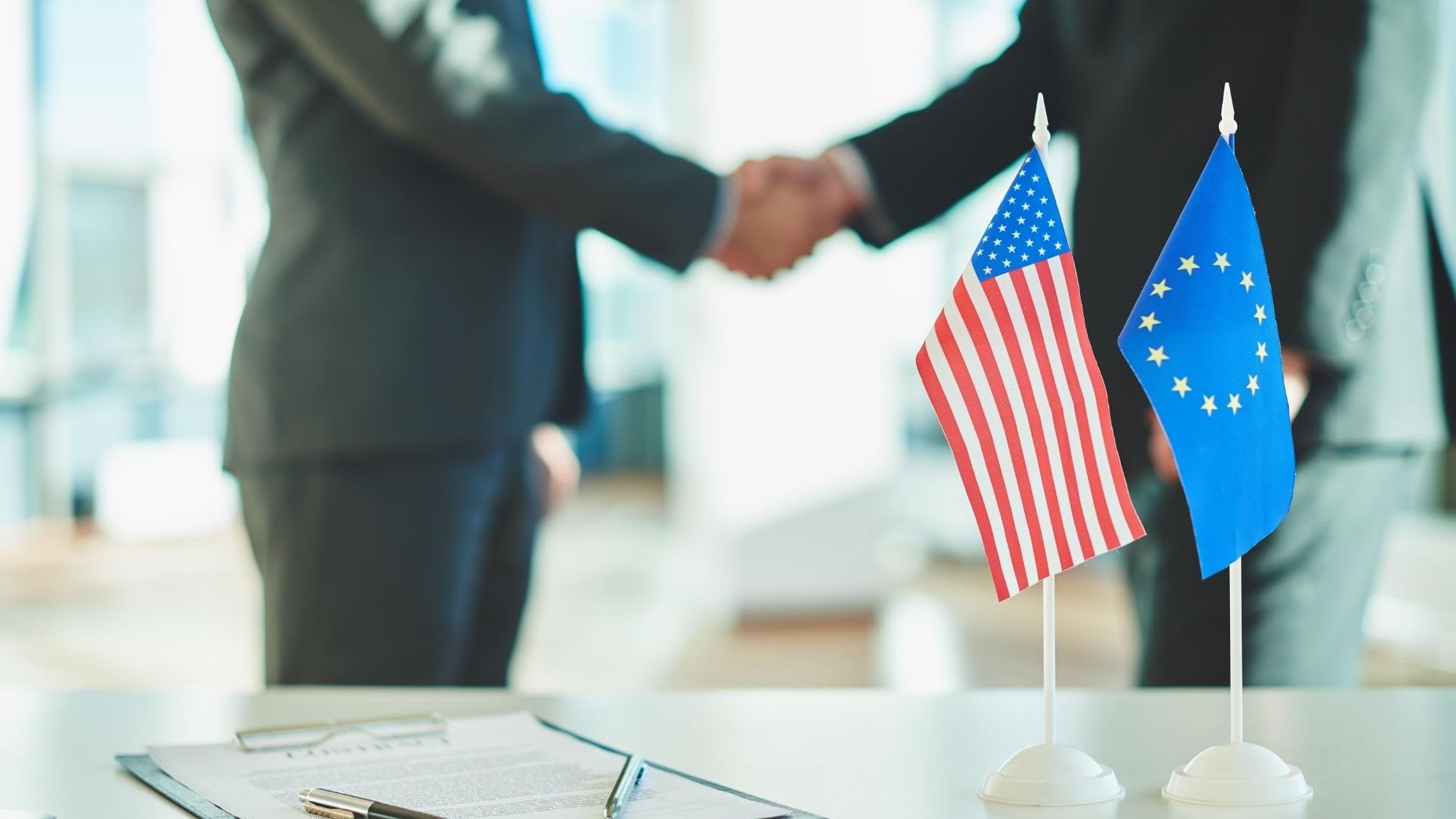 محاولات سابقة لحل المشكلة
تقوم منظمة الأغذية والزراعة بتزويد الغذاء للمناطق غير الآمنة والنازحين بالأموال والمساعدات الإنسانية مثل ؛ الطب والغذاء والماء والمأوى. منذ إنشائها في عام 1990 ، على مستوى العالم ، كان يُعتبر أكثر من مليار شخص يعانون من انعدام الأمن الغذائي ، ولكن بحلول عام 2015 وصل هذا العدد إلى 797 مليونًا ، وفقًا لتقرير الأمن الغذائي السنوي للأمم المتحدة. وهذا يثبت كذلك أن المنظمة تقوم بتحسينات كبيرة للقضاء على انعدام الأمن الغذائي. يجب أن نثني على هذا التقدم ، لكن علينا أيضًا أن نتذكر الطريق الطويل الذي يجب أن نمضي فيه لتحقيق الأمن الغذائي بالكامل
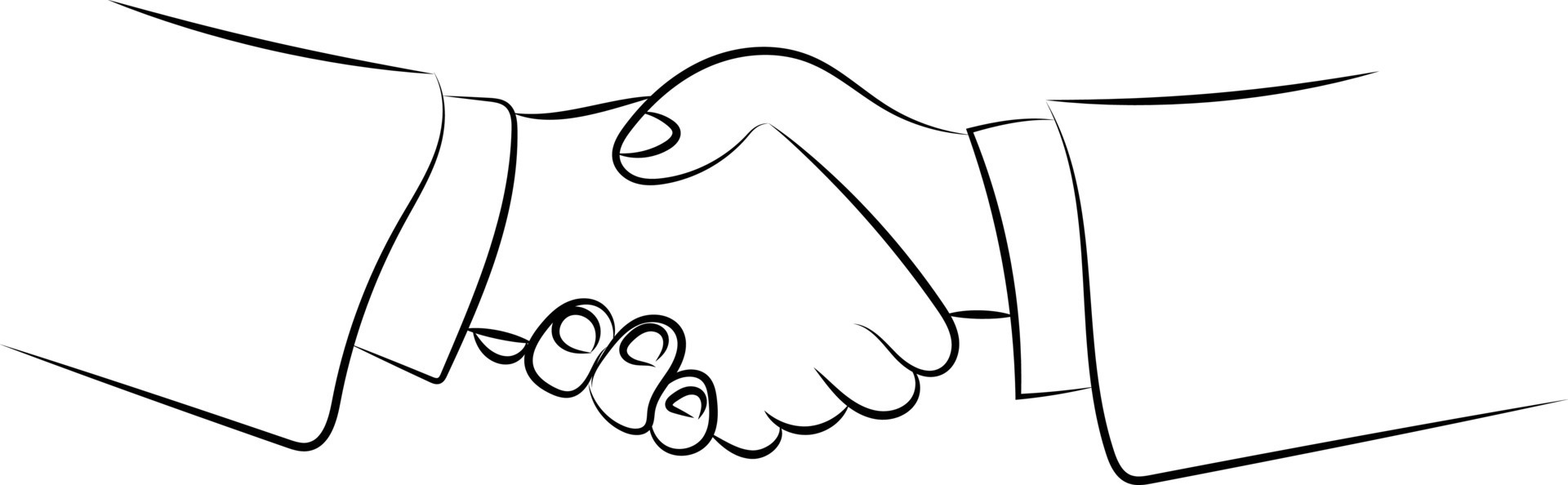 الحلول الممكنه لهذه القضية
وضع ضرائب على الأطعمة المضرة للصحة. أدت المخاوف بشأن عدم كفاية الحصول على الغذاء إلى زيادة تركز السياسة على الدخل والإنفاق والأسواق والأسعار في تحقيق أهداف الأمن الغذائي، والضرائب هو طريقة لفعل ذلك. تم تنفيذ هذا في دنمارك، المكسيك، وهنغاريا بنجاح. بعد تأسيس وإفراد الضريبة،وفقا للمعهد الوطني للتنمية الصحية، حوالي ٤٠٪ من مصانع  المنتجات الغذائية الغير الصحية قامت بتغير تركيبة طعامهم ببدائل صحية أو إزالة المكونات الغير صحية. حتى وصفه منظمة الصحة العالمية، بأن الوضع في هنغاريا تحديداً  «مثال على العمل الناجح بين القطاعات باستخدام أداة مالية لتعزيز الخيارات الغذائية الصحية ورفع الدخل للصحة العامة». بالإضافة إلى ذلك على الحكومات التركيز على توفر الطعام خصوصا البضائع الصحية للسكان في المدن والمناطق المسمى ب"صحراء الطعام" عبر التركيز على الوسائل النقل العام، والتأكيد على أنه متاحا للجميع
الخاتمة والتوصيات مع أسئلة إرشادية
تعتبر قضية الامن الغذائي من أكثر القضايا تعقيدًا في العالم، و تتطلب حلولًا شاملة و فعالة. يجب على المجتمع الدولي أن يلعب دورًا فاعلاً في إنهاء هذه الازمة التي تؤثر سلبا شيئا فشيئا
ونطرح الاسئلة الاتيه:
1-ما هي الخطوات التي يجبُ اتخاذها لتحقيق الامن الغذائي ؟
2-ماهو دور المجتمع الدولي في تحقيق الامن الغذائي؟
3-هل تقوم الدول في العمل على تحقيق الامن الغذائي؟
المصادر والمراجع
https://news.un.org/en/story/2019/09/1045462
 
http://www.euro.who.int/__data/assets/pdf_file/0004/287095/Good-practice-brief-public-health-product-tax-in-hungary.pdf
 
http://scalingupnutrition.org/wp-content/uploads/2015/06/UN-Global-Nutrition-Agenda-2015.pdf
 
http://fews.net/IPC